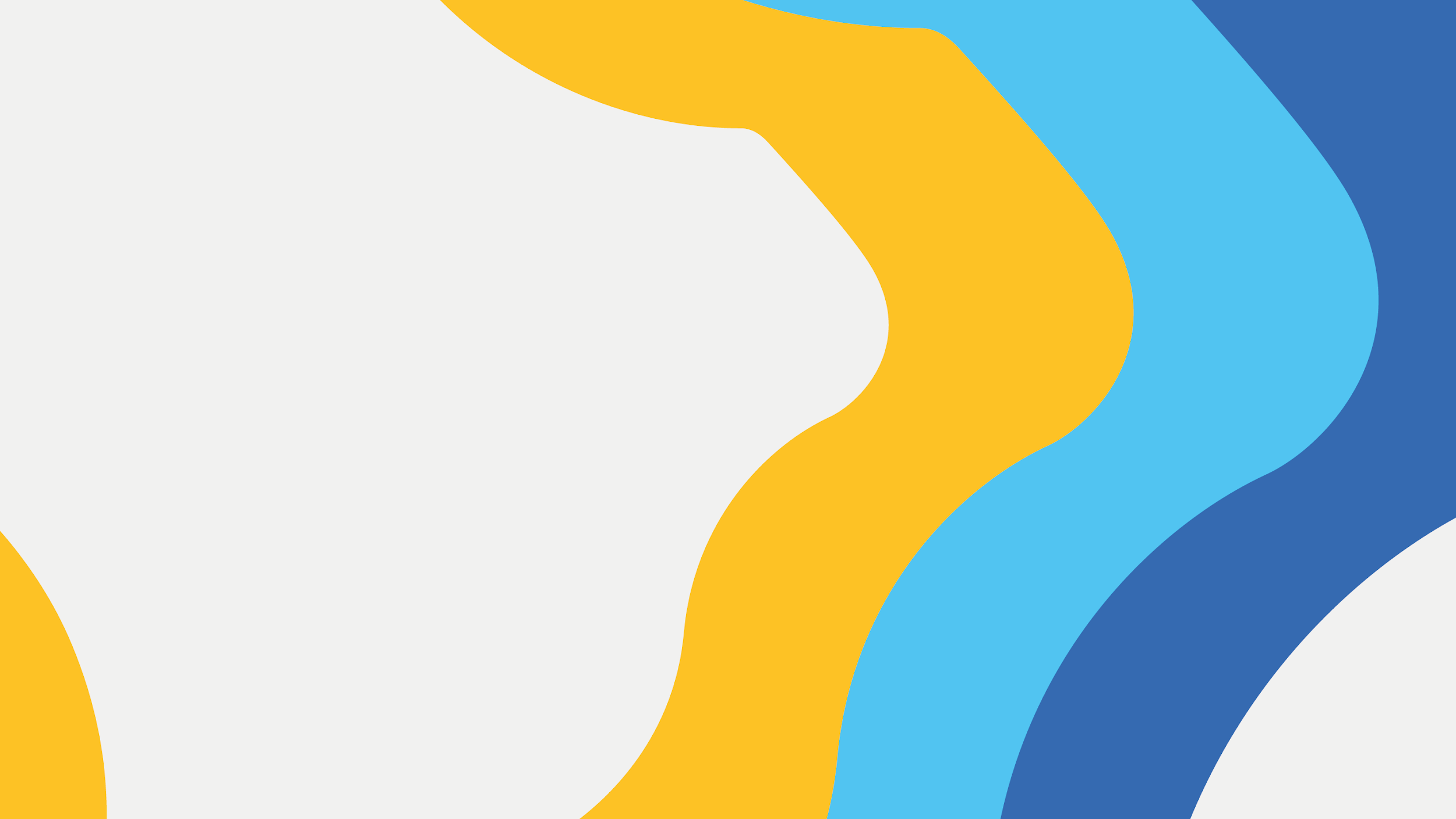 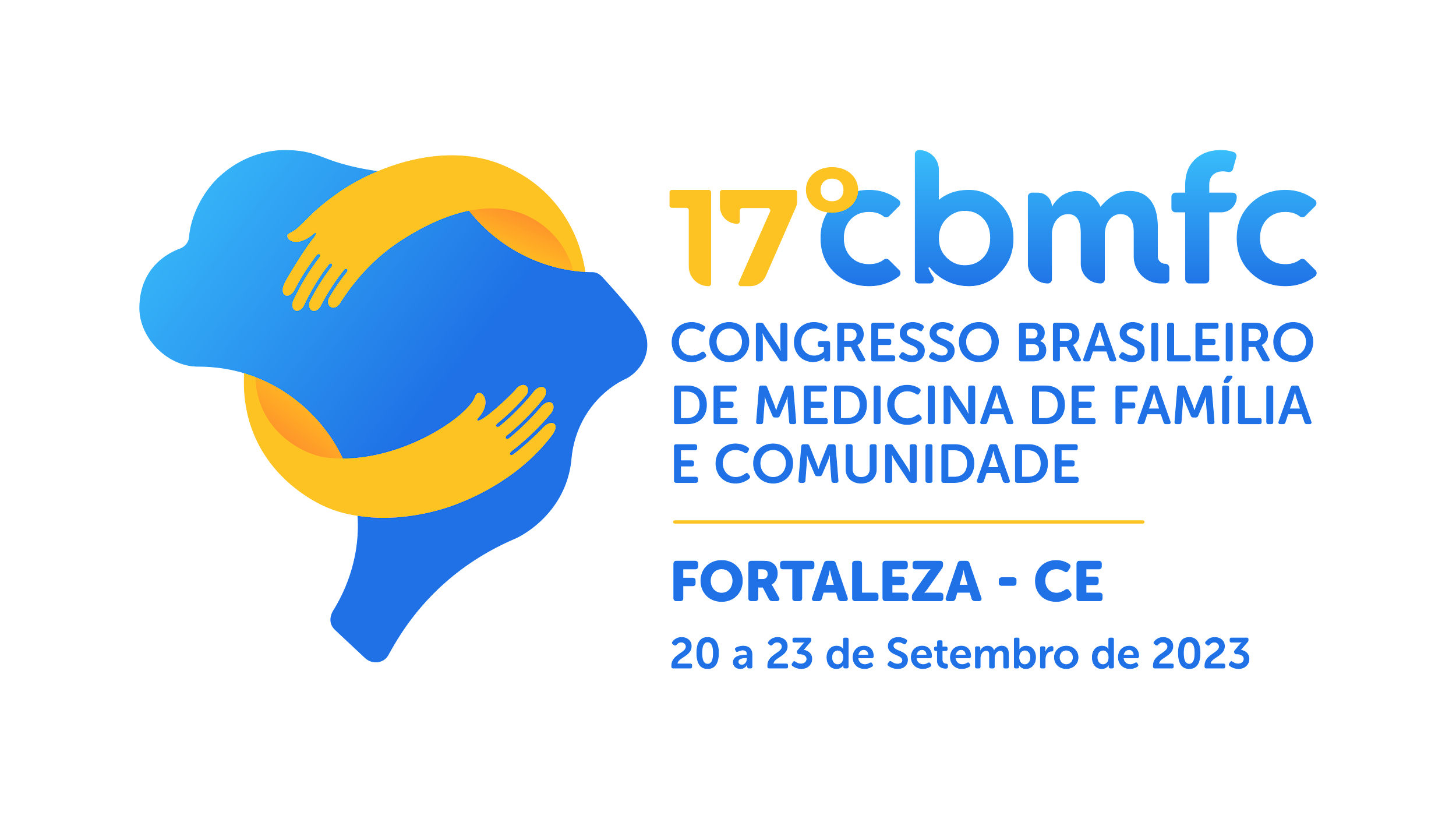 TÍTULO DO TRABALHO
Autoria - Instituição(ões)
E-mail (autor principal)
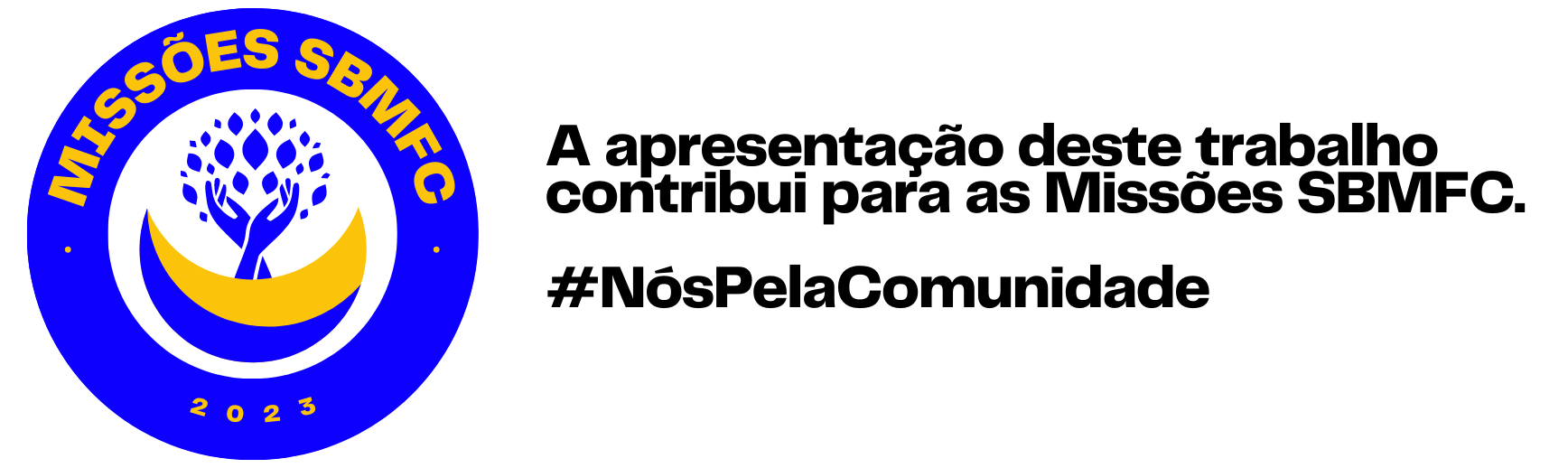 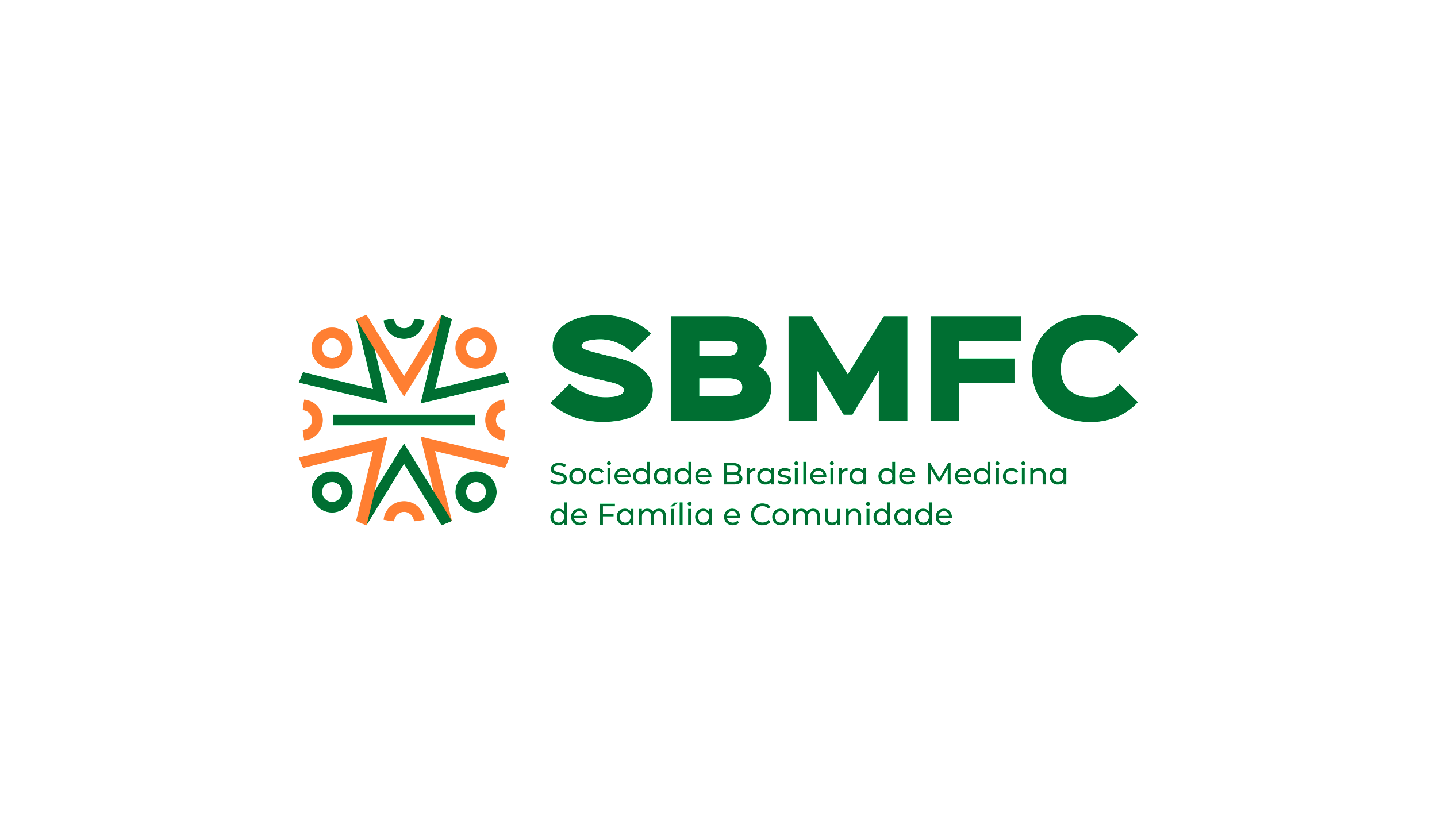 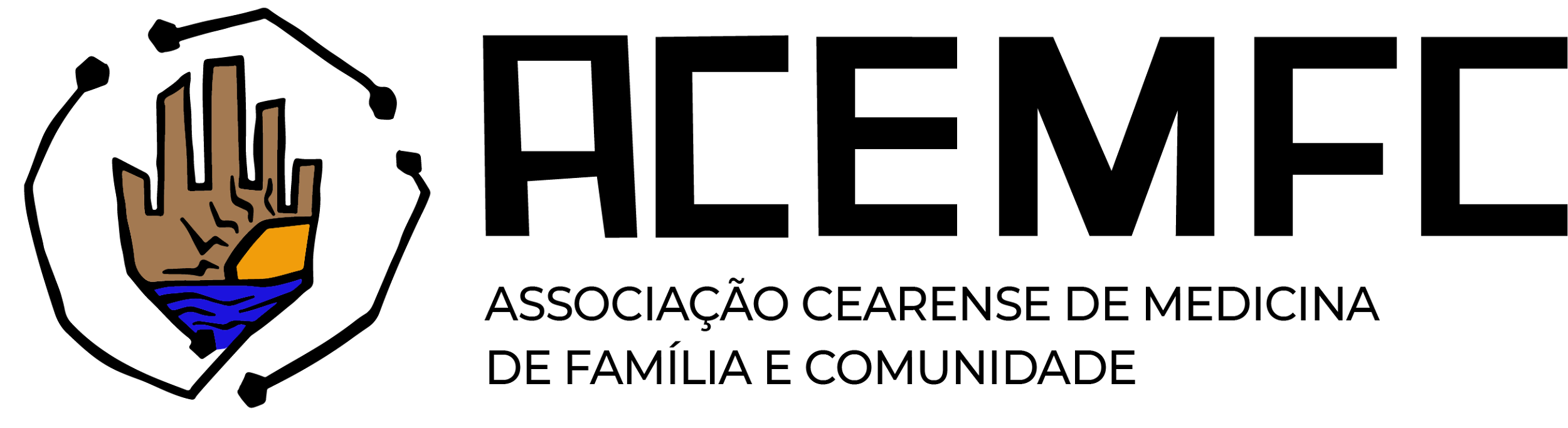 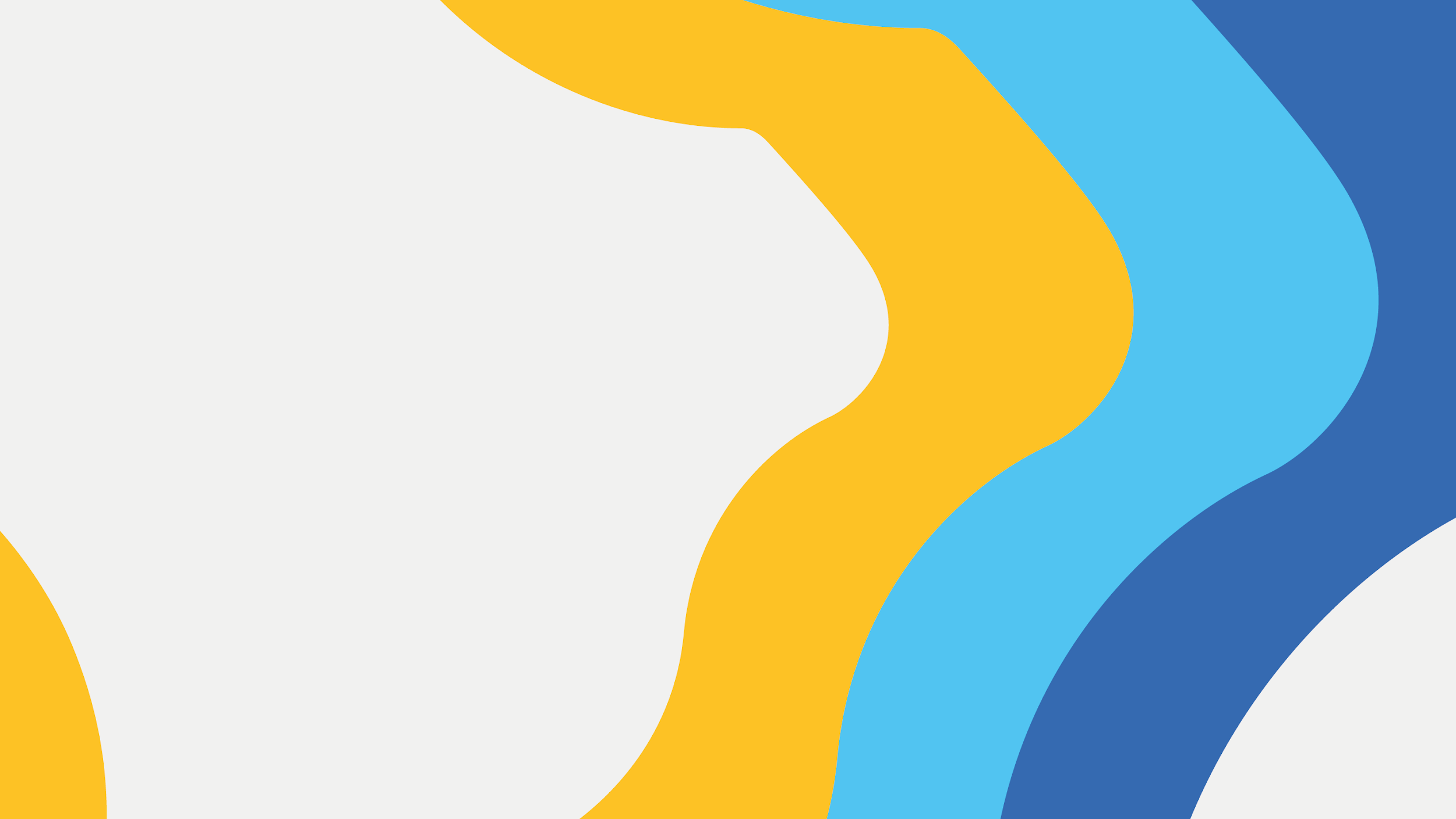 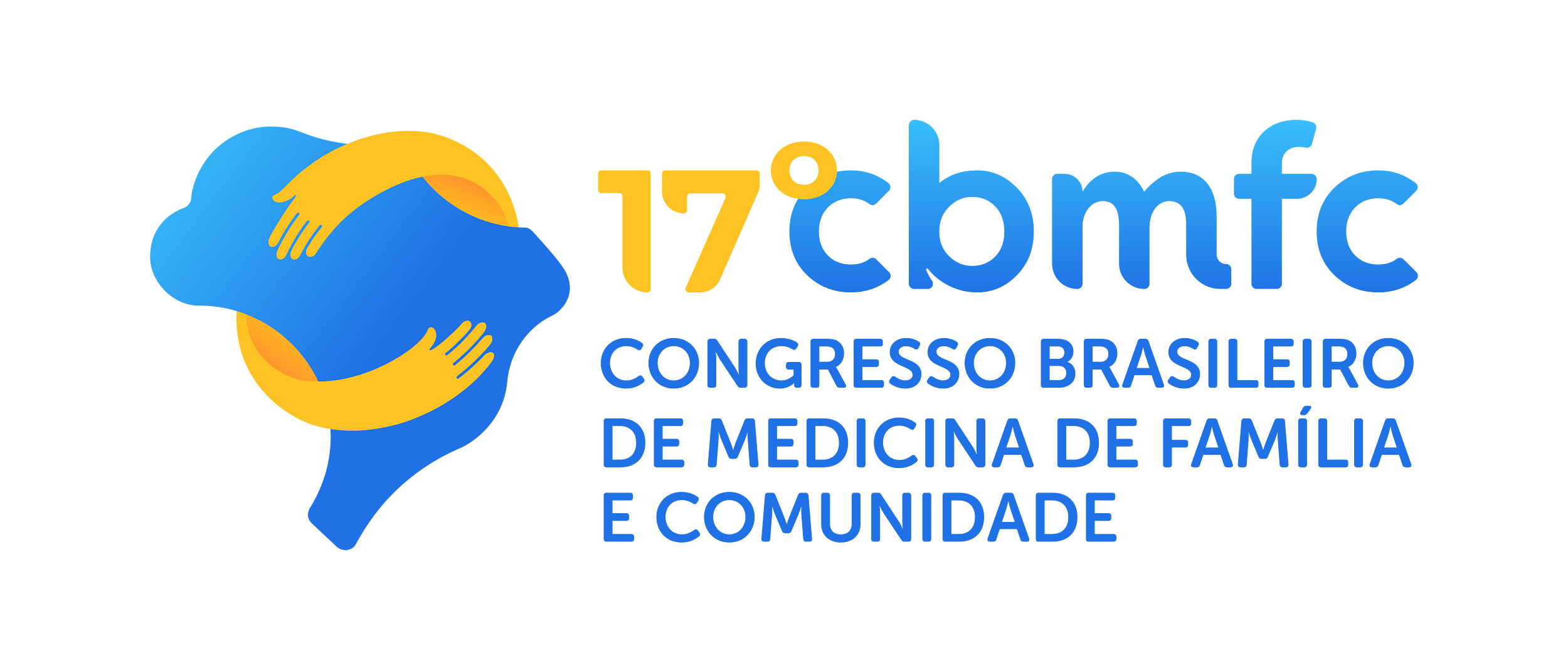 TÍTULO DO TRABALHO
Autoria - Instituição(ões)
E-mail (autor principal)
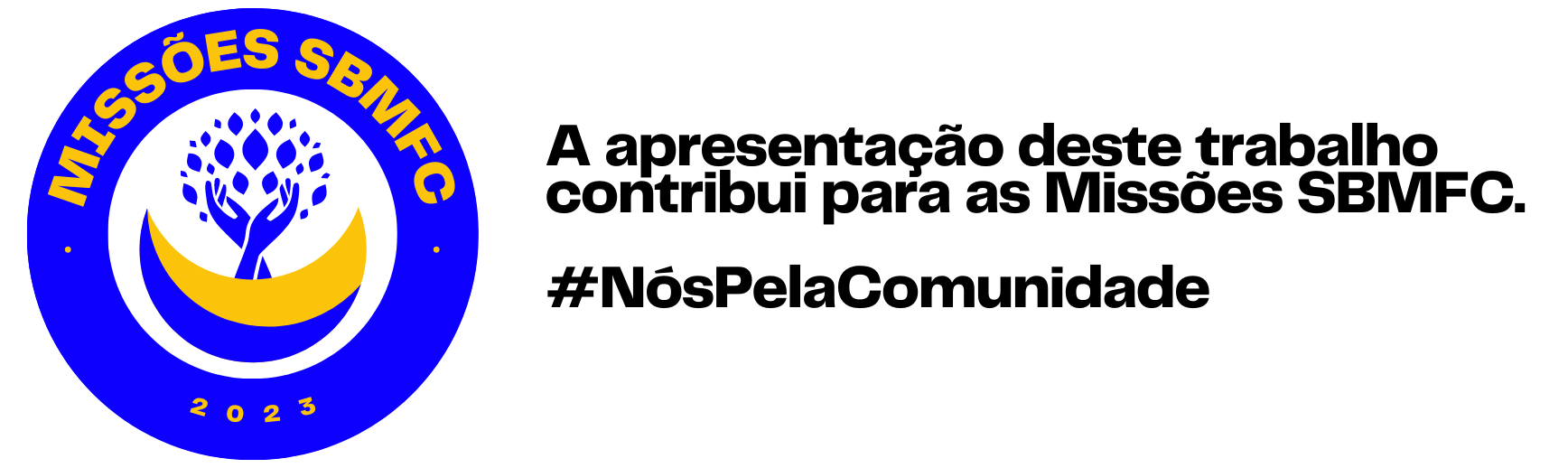 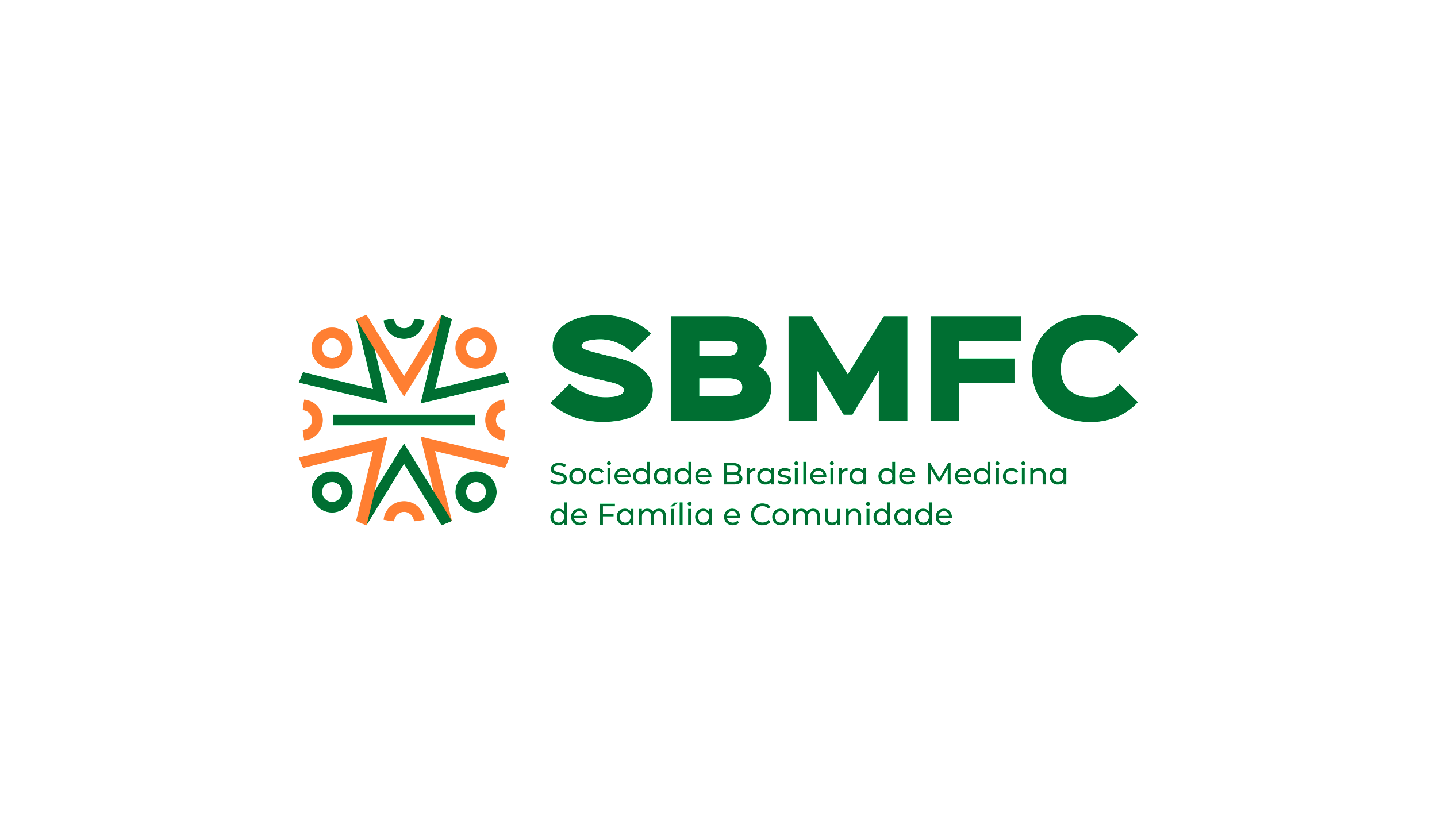 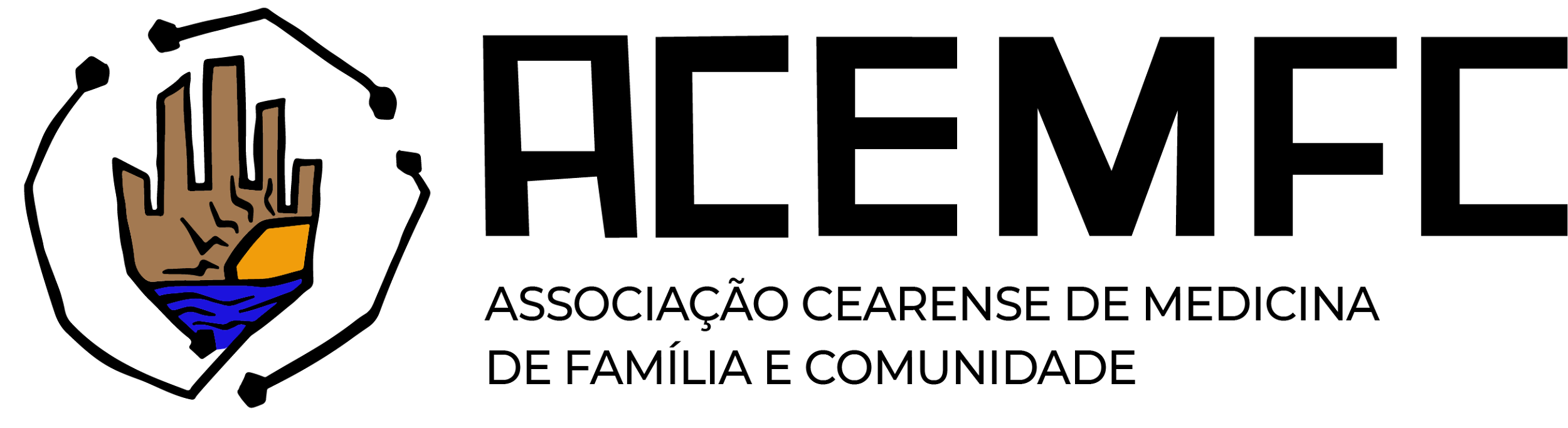 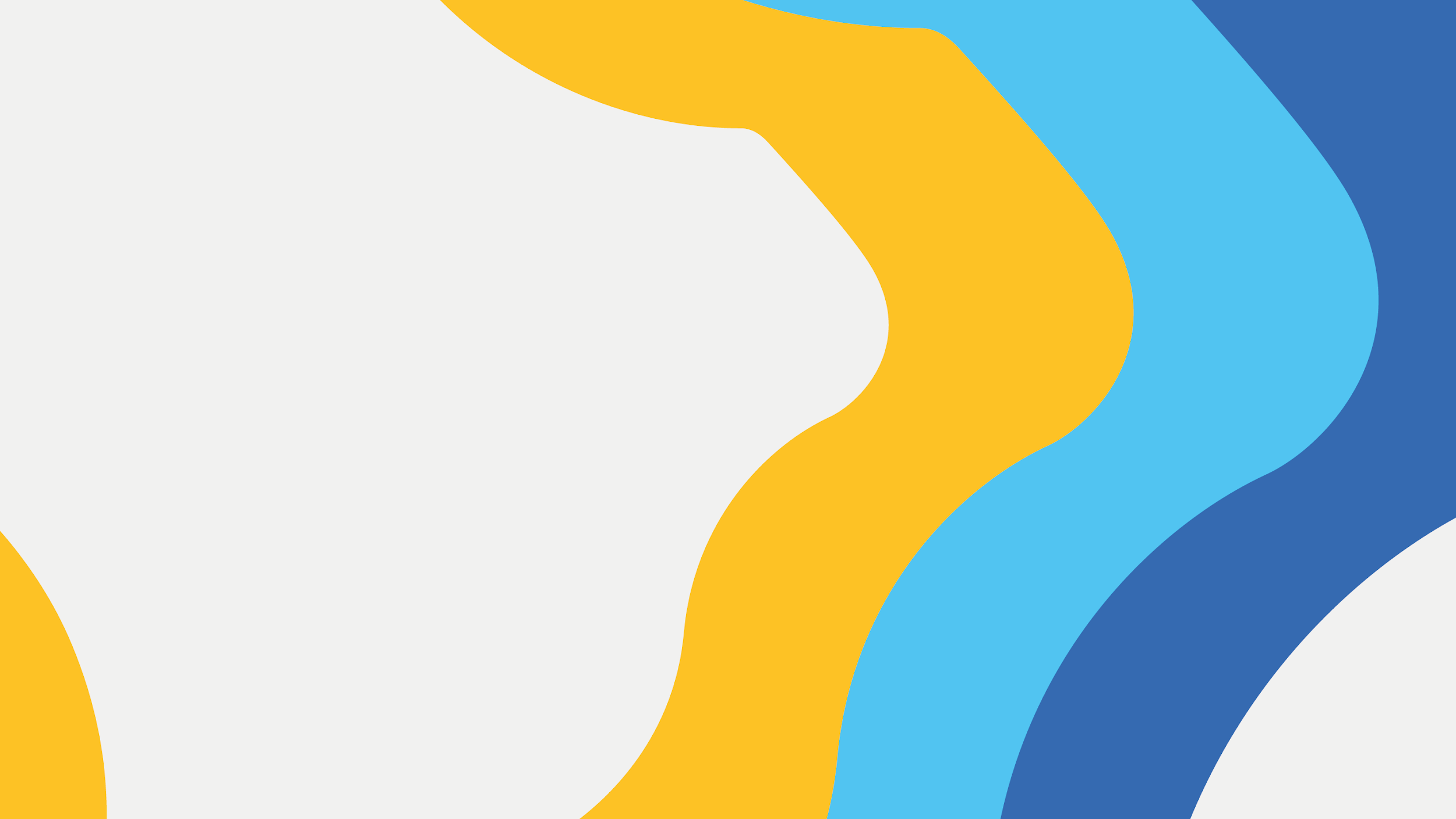 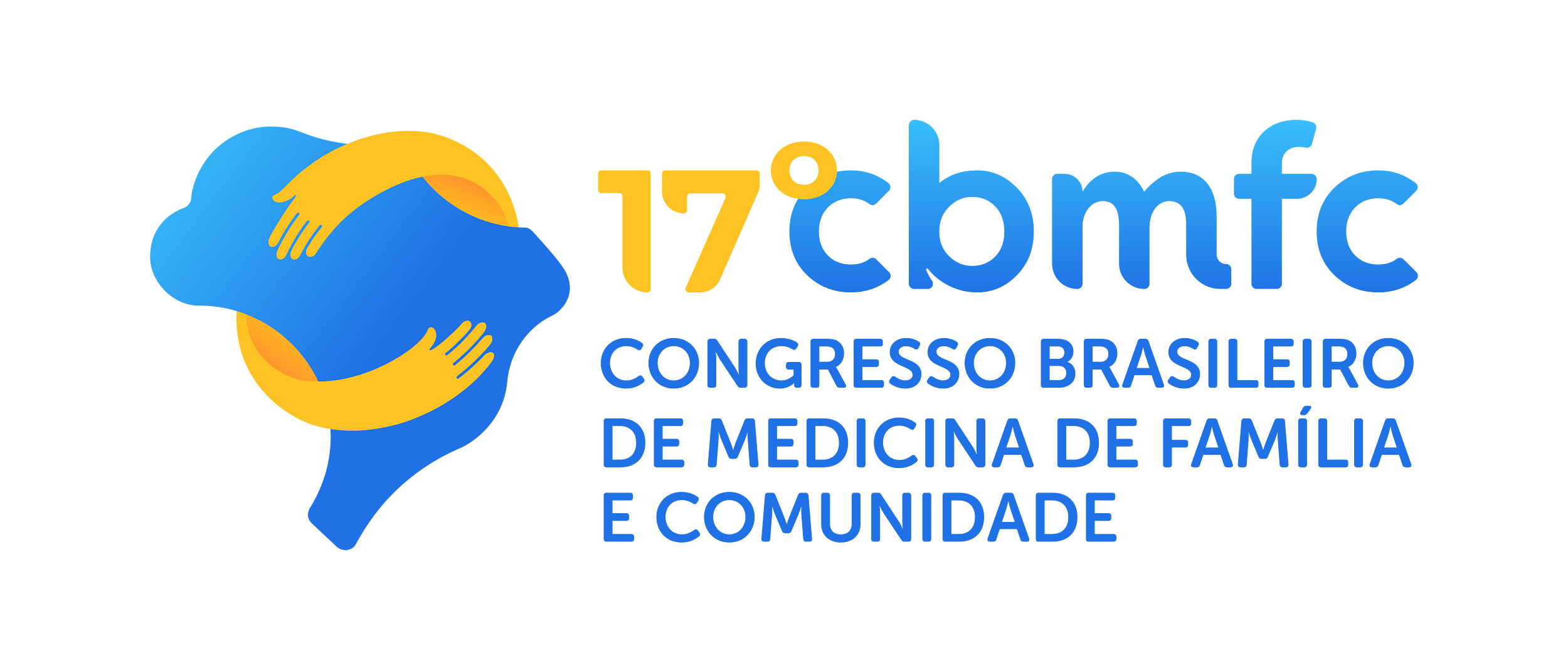 TÍTULO DO TRABALHO
Autoria - Instituição(ões)
E-mail (autor principal)
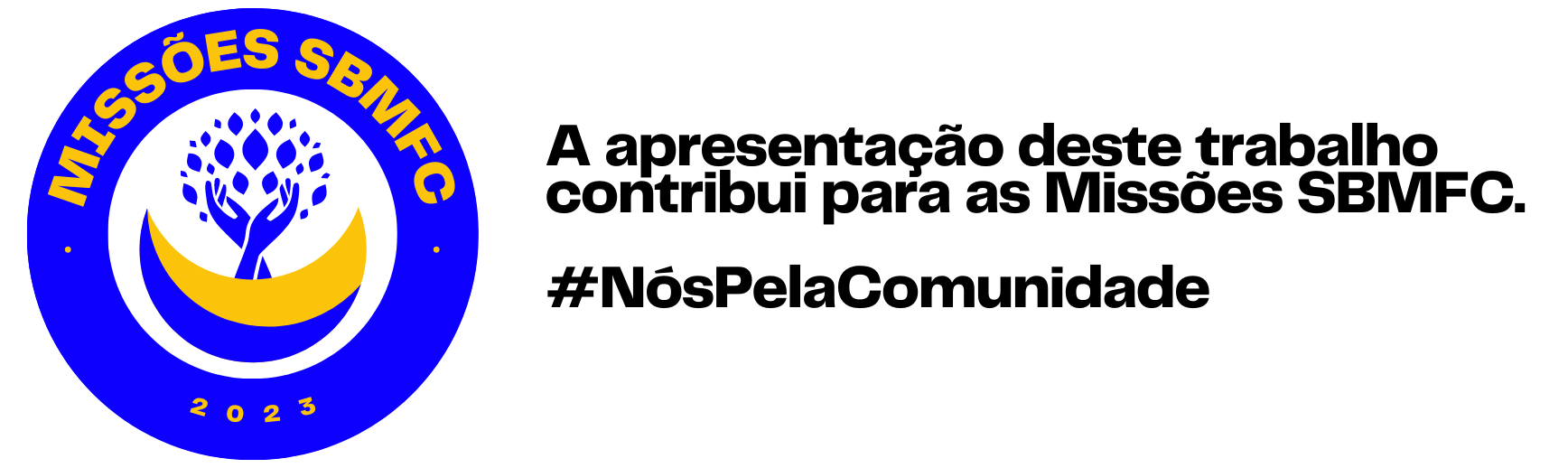 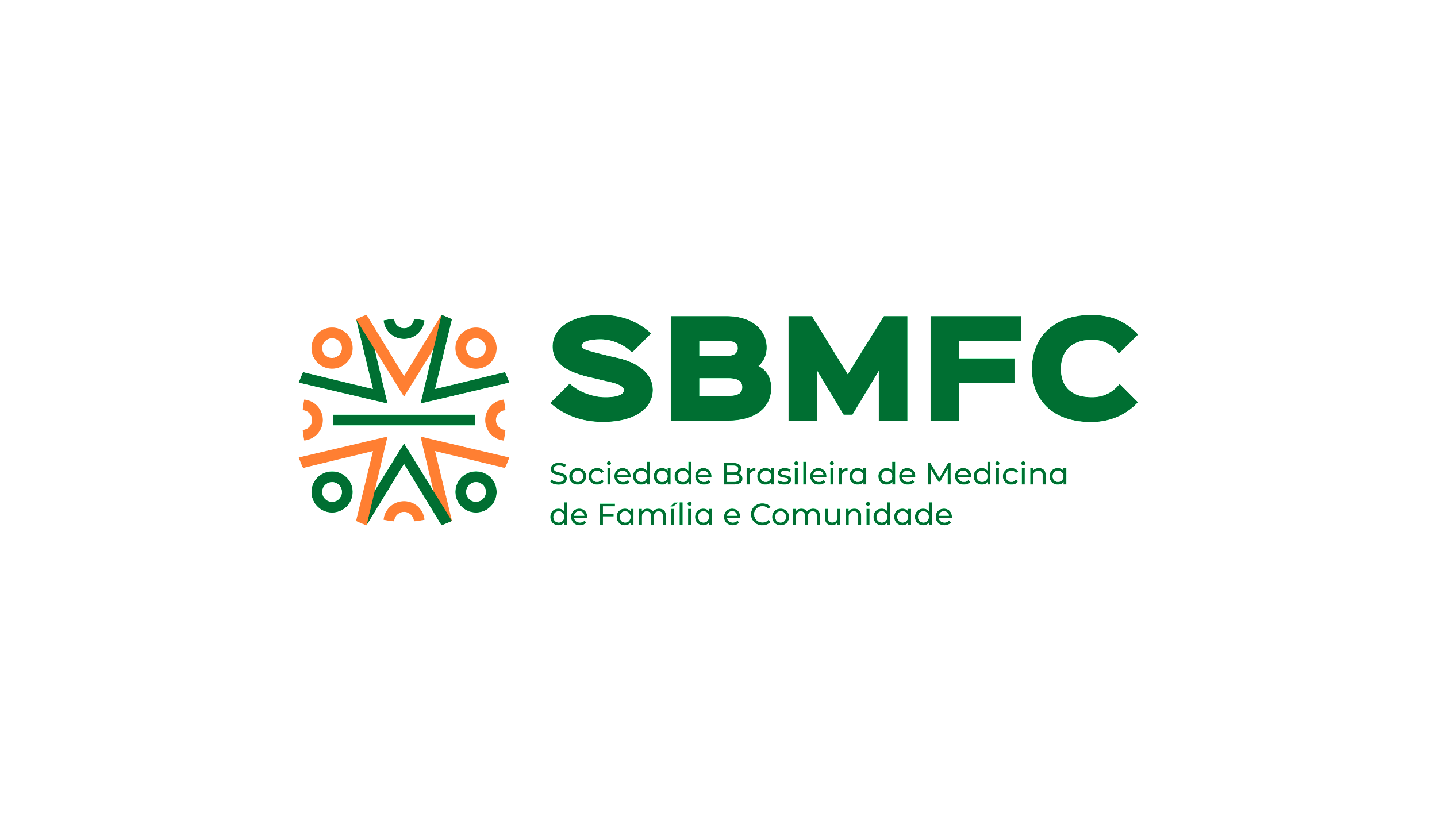 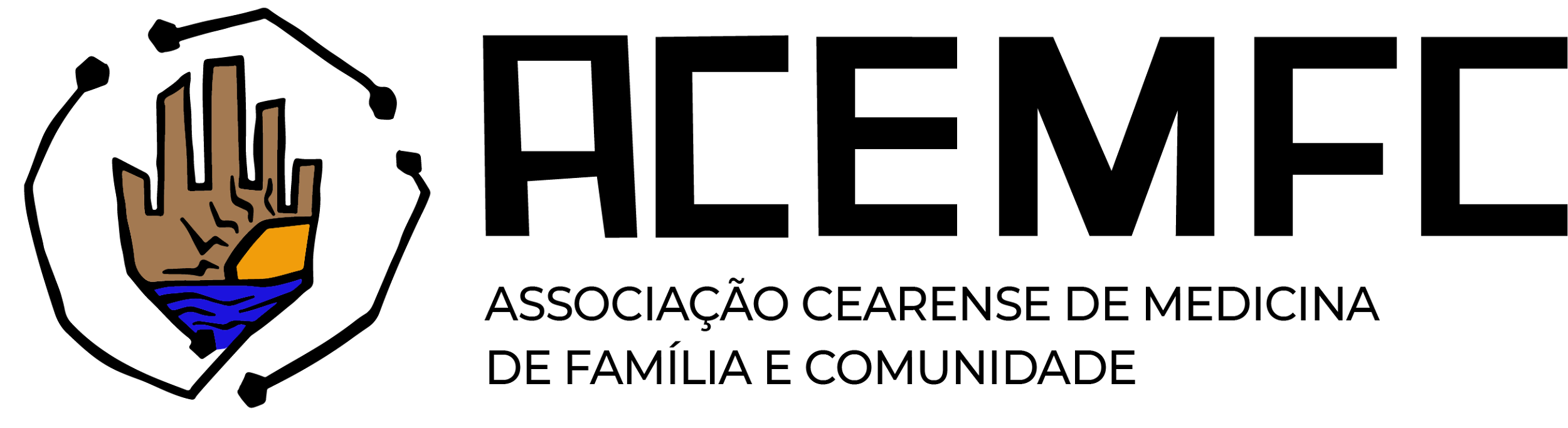